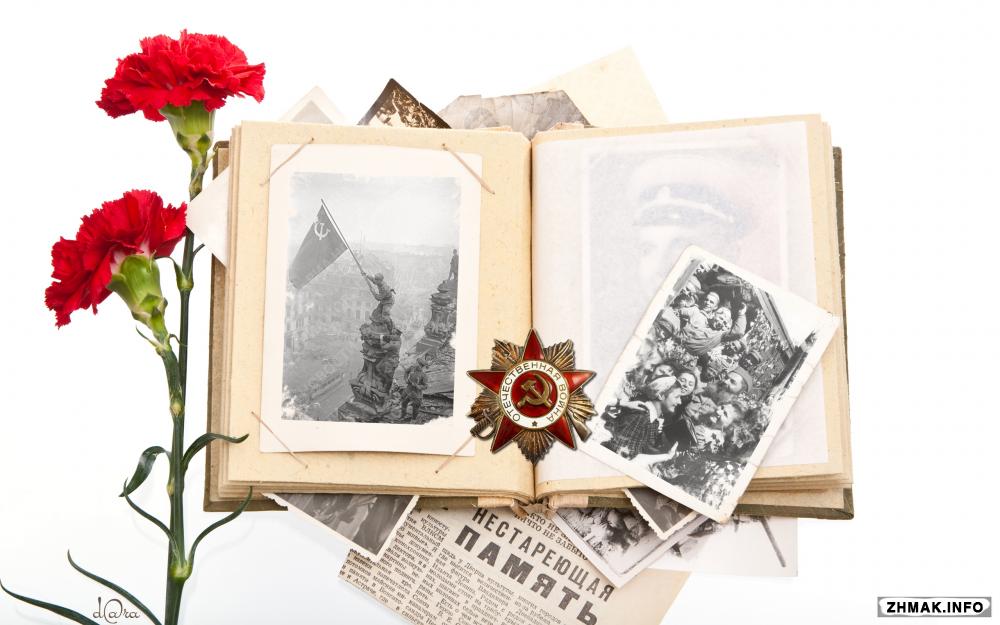 Бессмертный полк МБОУ ДО ЦДТ №4
Книга памяти родственников обучающихся и работников                   МБОУ ДО ЦДТ №4 участников Великой Отечественной войны 1941-1945г.г.
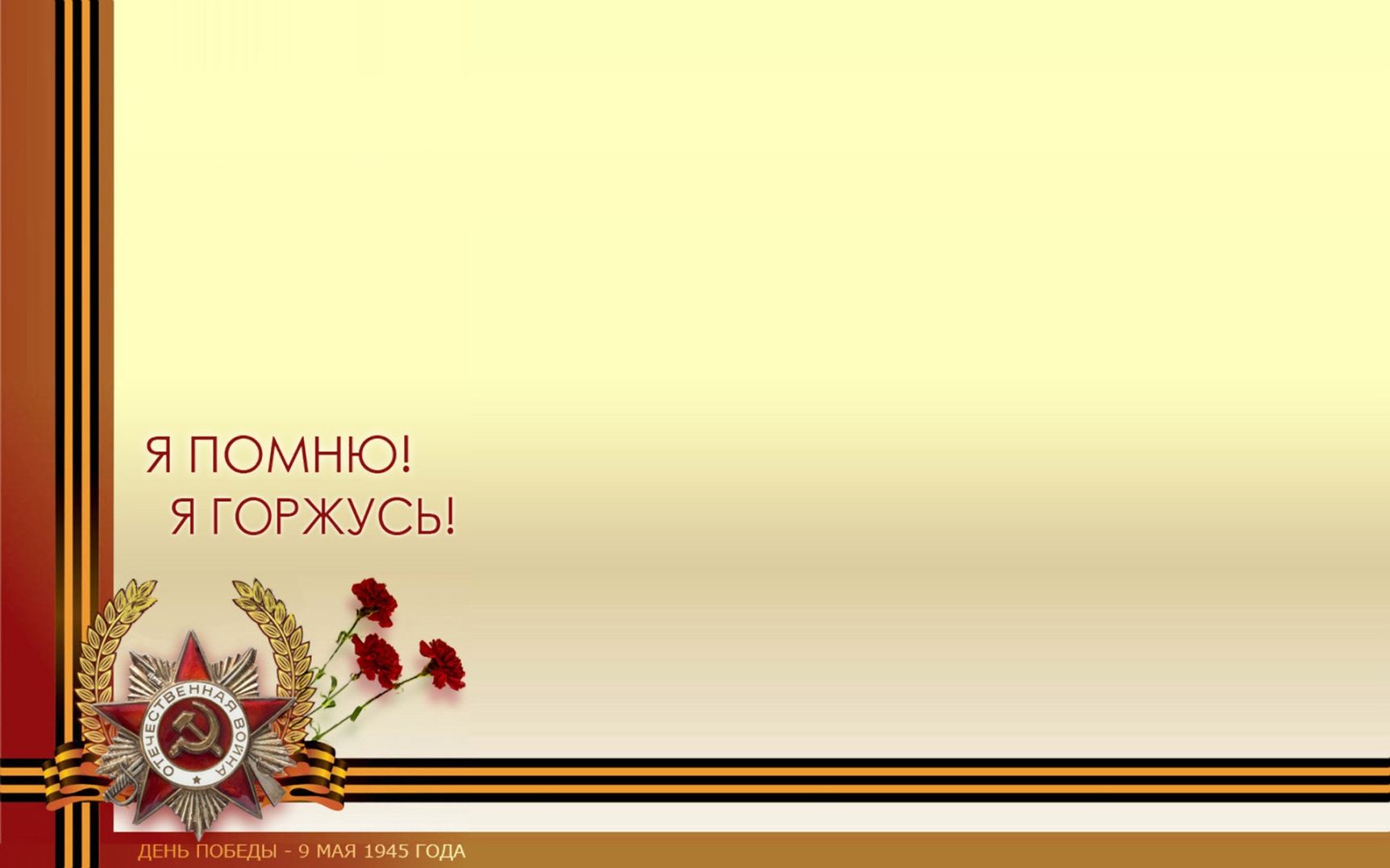 Отец Малининой Ольги Сократовны
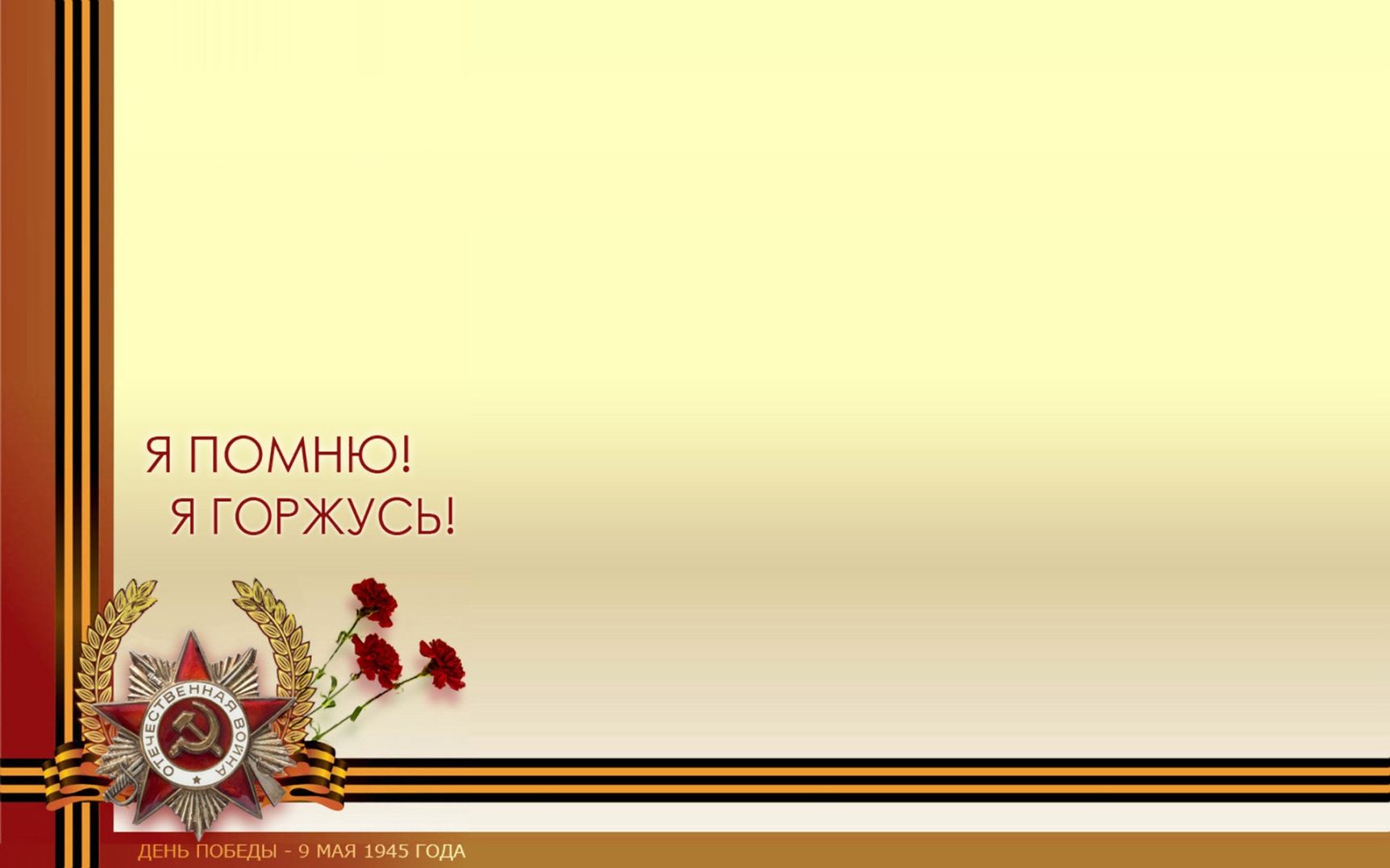 Общая фотография
Отец Малининой Ольги Сократовны
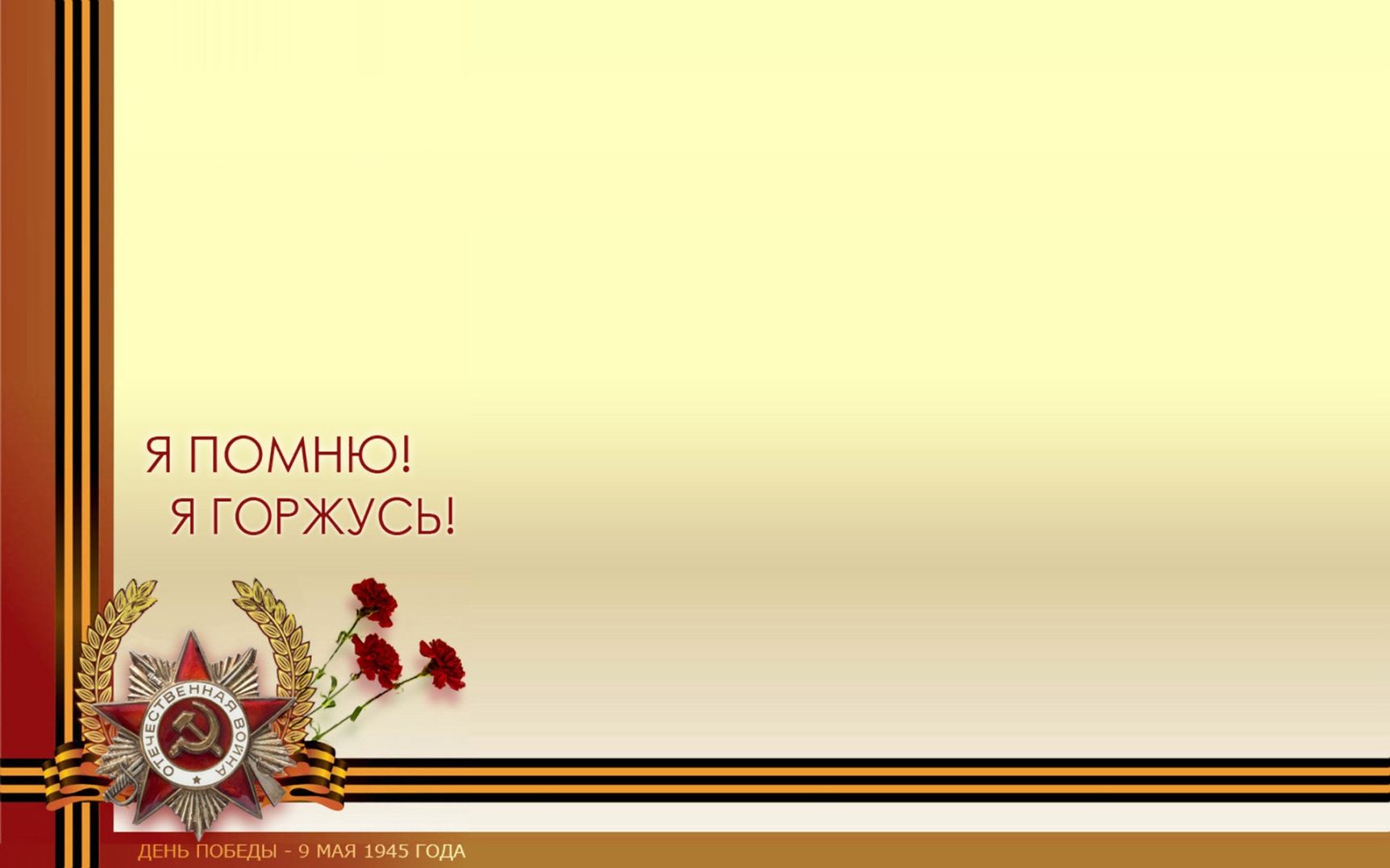 Дядя Базылевой Елены Валерьевны
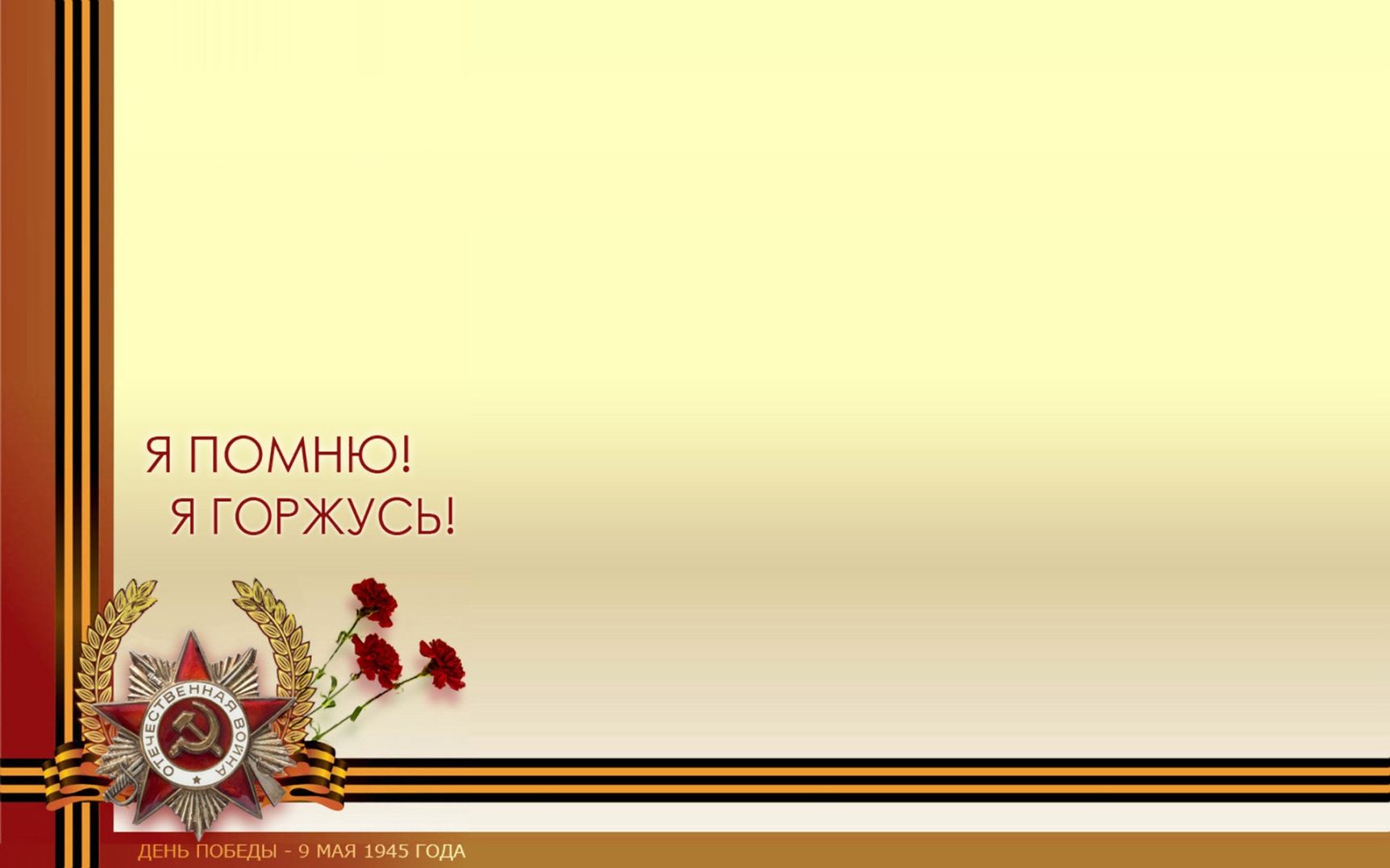 Прадедушка Комаровой Мирославы
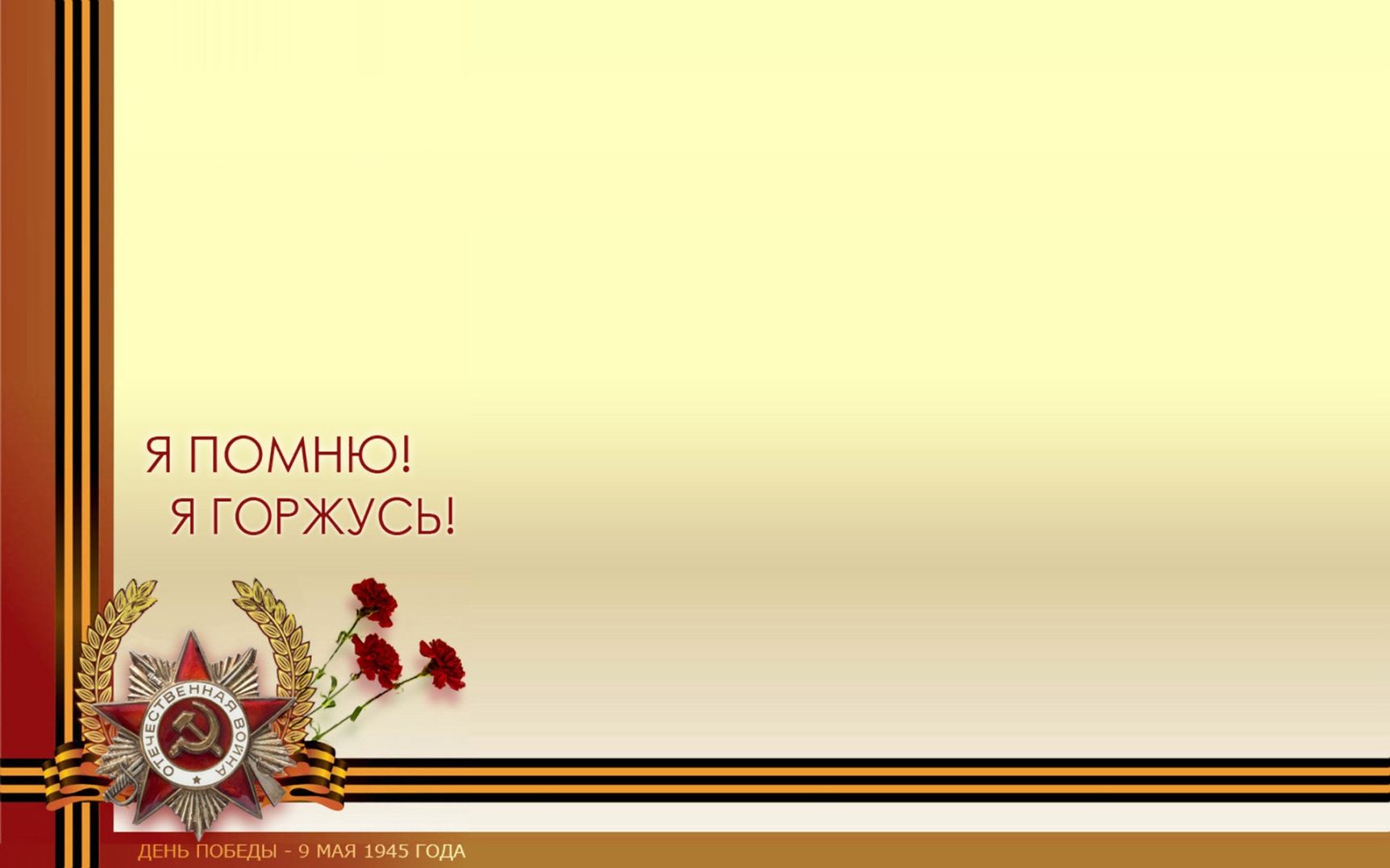 Дедушка Лукояновой Евгении Викторовны
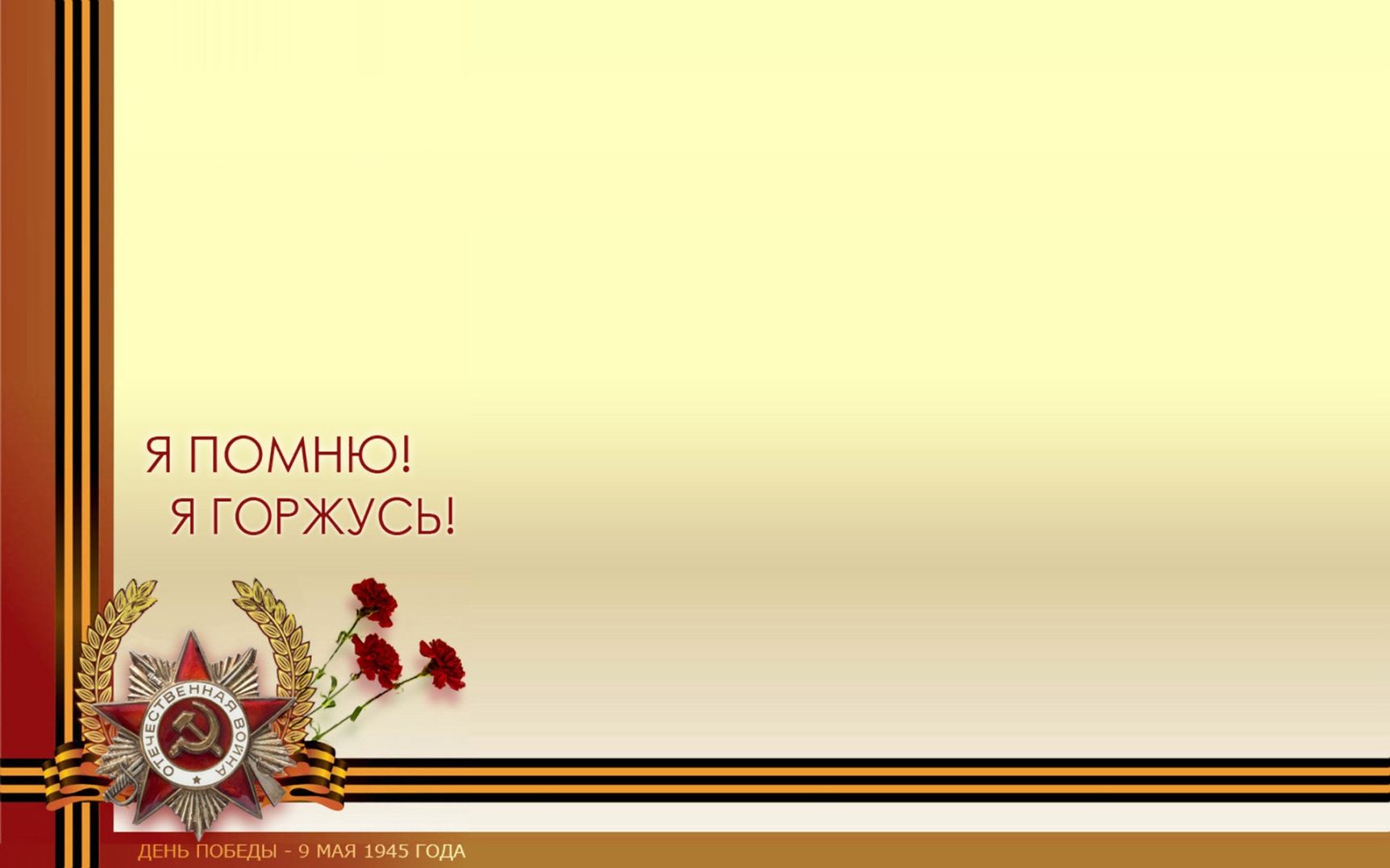 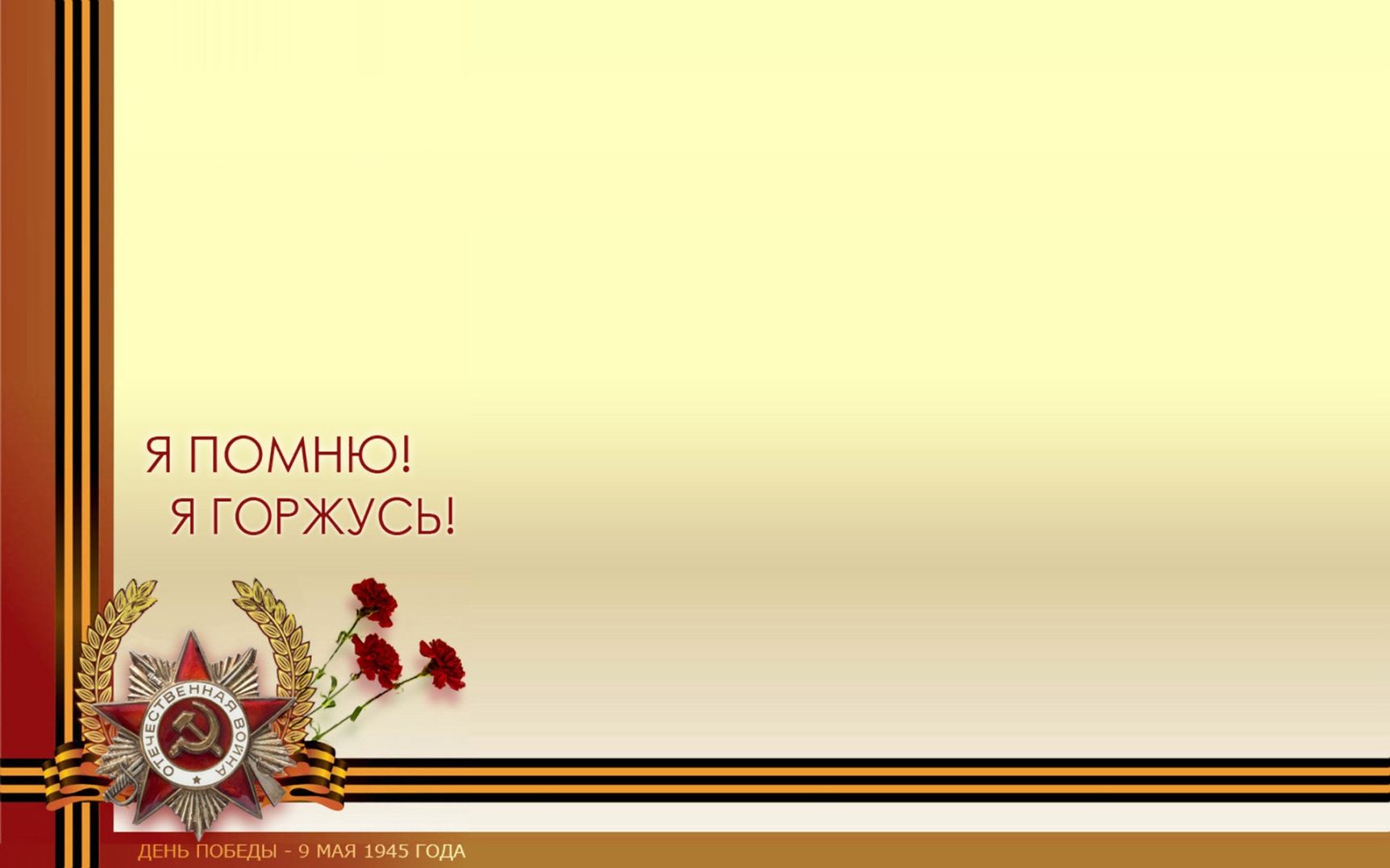 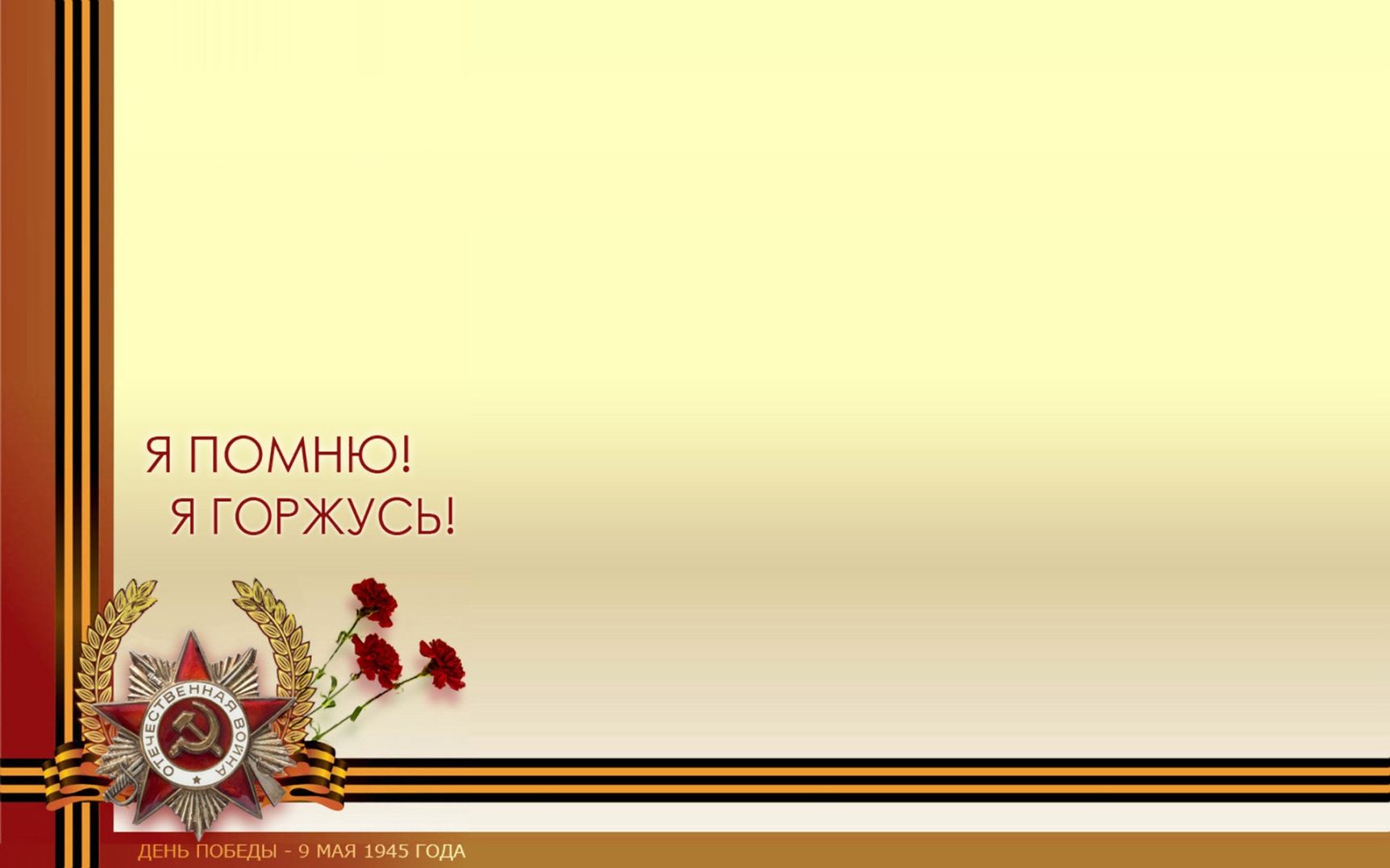 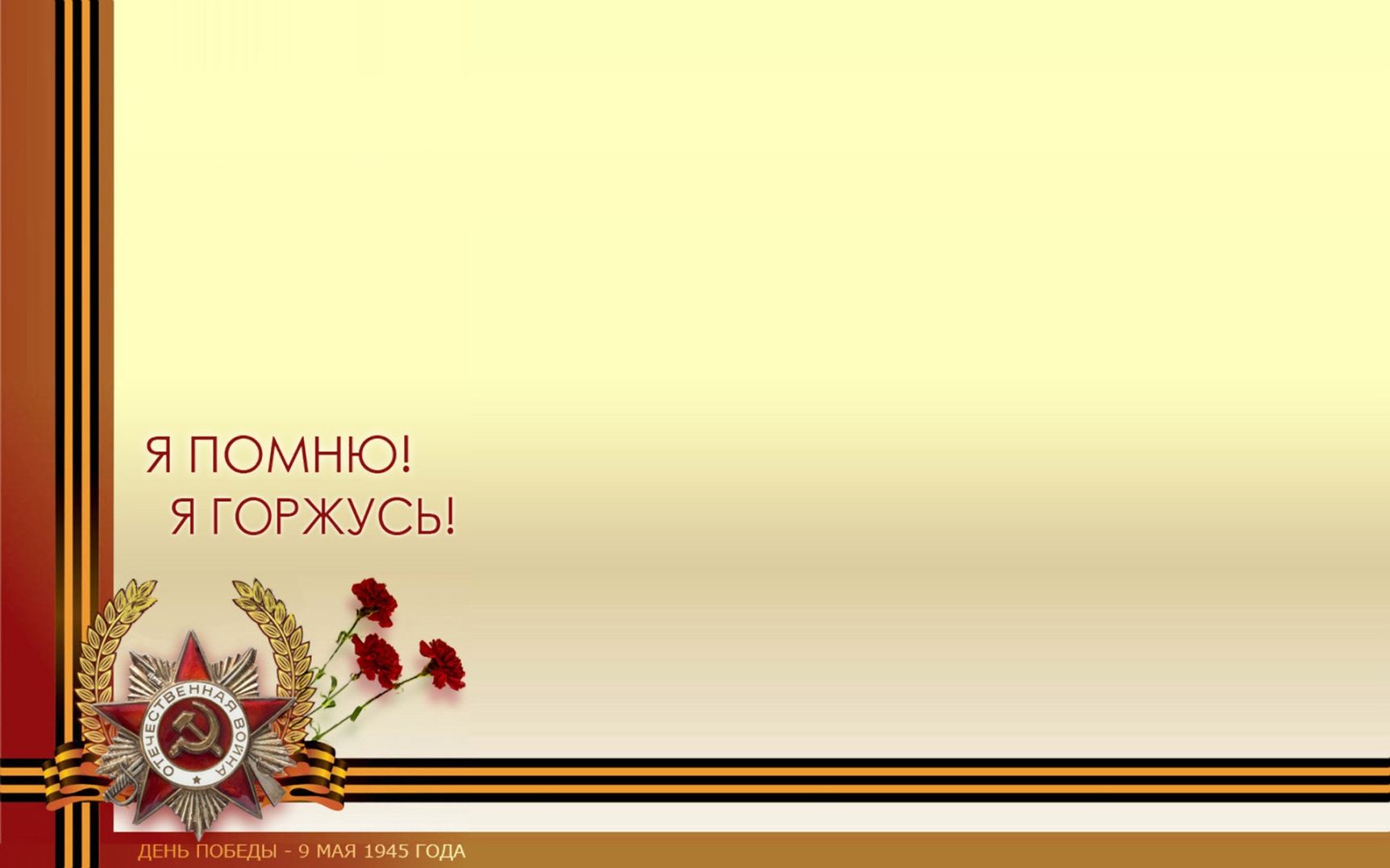 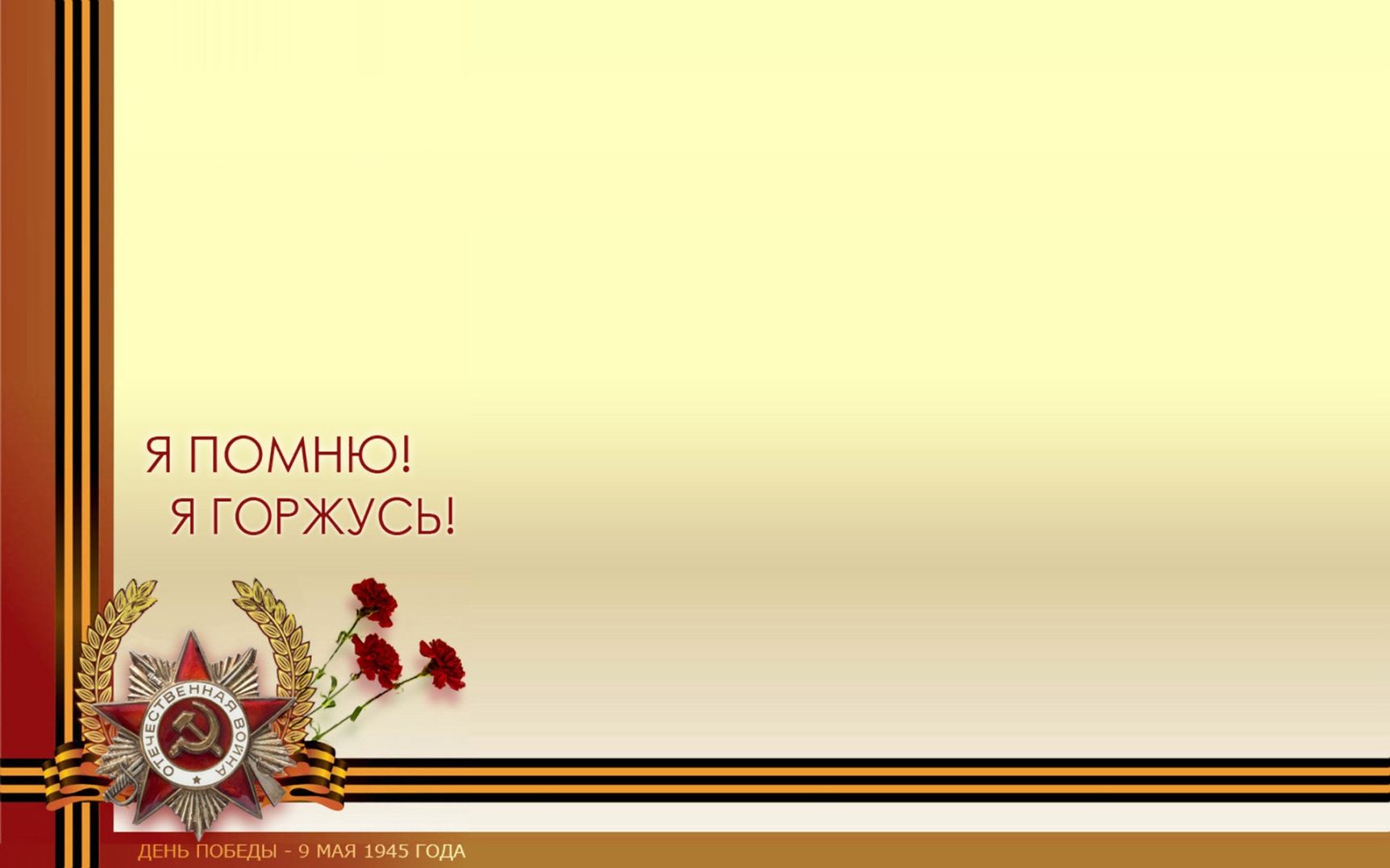 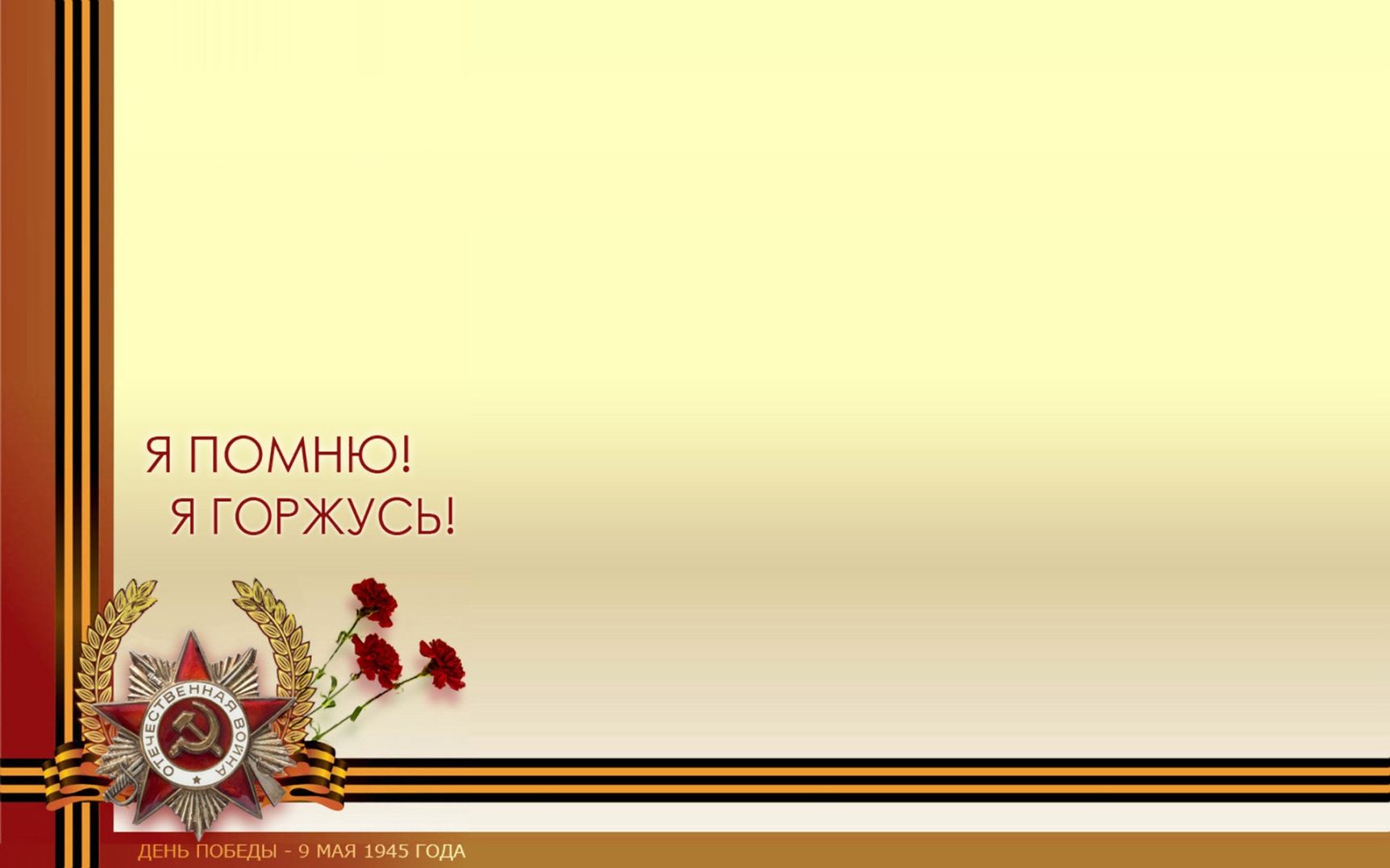